Contents
US Concepts
English: Women
English: Men
Spanish: Women
Spanish: Men
Puerto Rico (PR) Concepts
Women
Men
US Concepts – English: Women
Concept 1
Concept 2
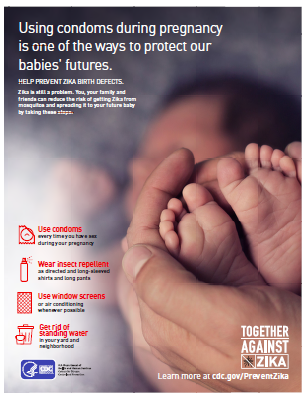 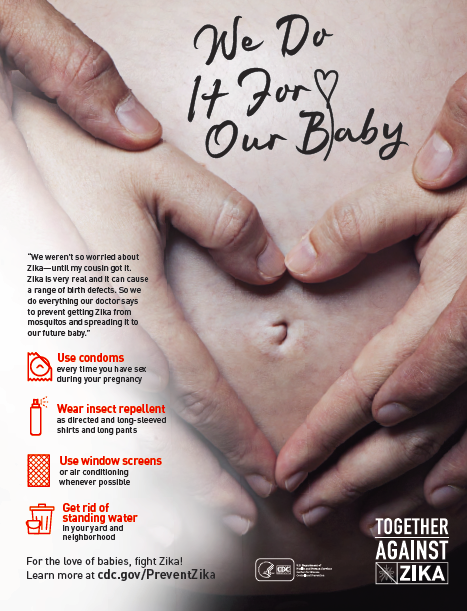 US Concepts – English: Men
Concept 1
Concept 2
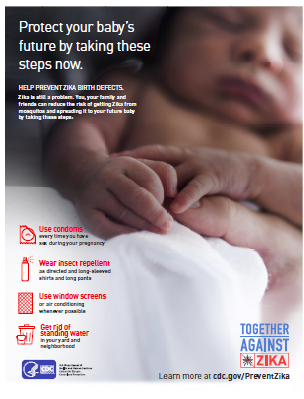 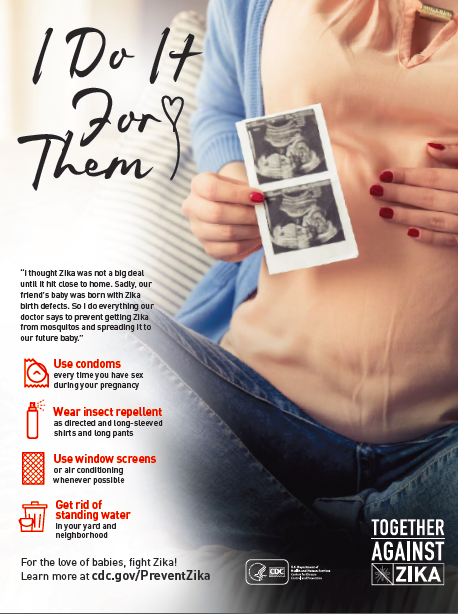 US Concepts – Spanish: Women
Concept 1
Concept 2
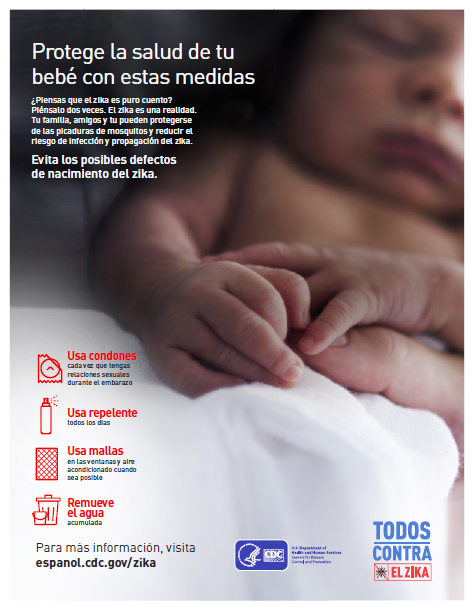 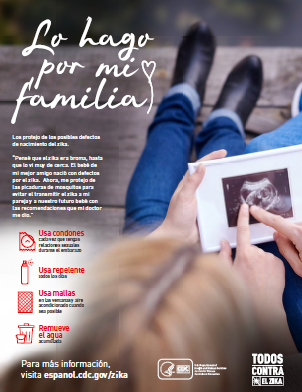 US Concepts – Spanish: Men
Concept 1
Concept 2
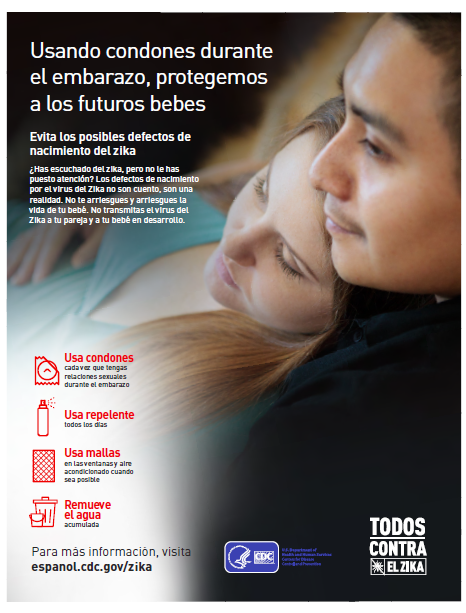 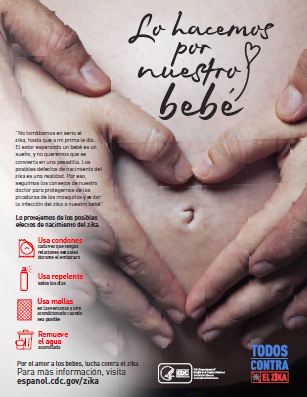 PR Concepts : Women
Concept 1
Concept 2
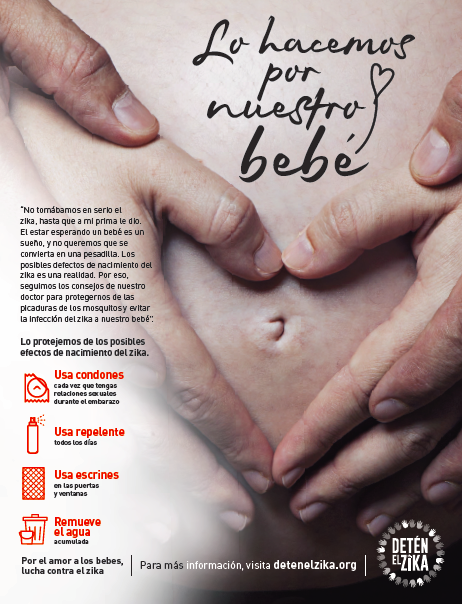 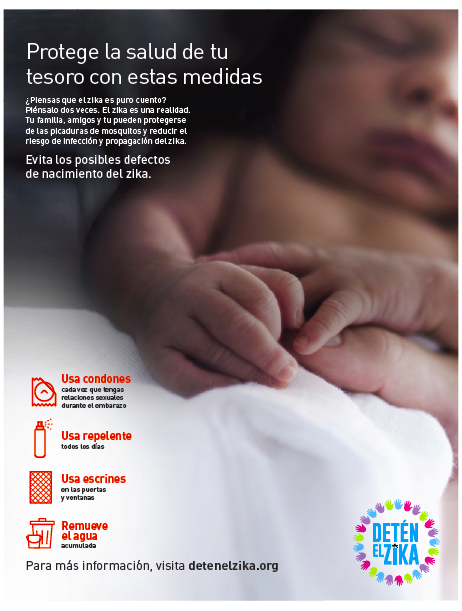 PR Concepts: Men
Concept 1
Concept 2
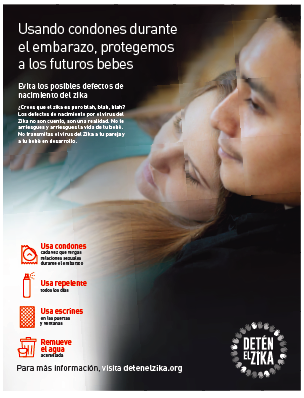 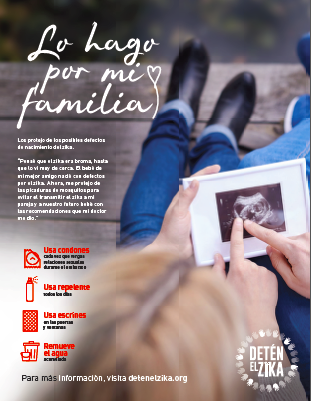